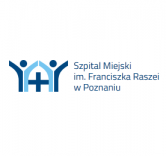 RESUSCYTACJA KRĄŻENIOWO – ODDECHOWADLA PERSONELU MEDYCZNEGO
Opracowanie: 

mgr Aleksandra Wielik – Nowak
Dariusz Nowak
ŁAŃCUCH PRZEŻYCIA
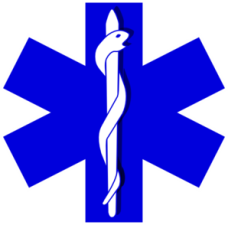 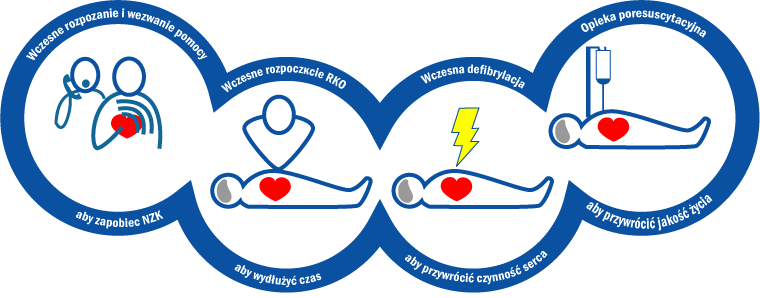 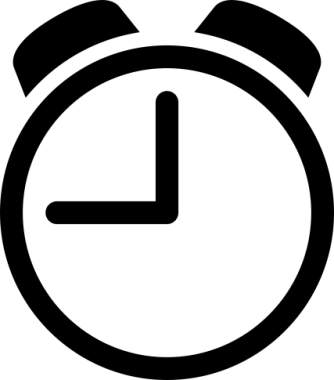 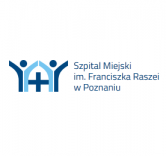 [Speaker Notes: BLS zwiększa 2 – 3-krotnie szanse na powodzenie resuscytacji
Defibrylacja – najistotniejsze ogniwo. 
RKO w połączeniu z defibrylacją w czasie 3–5 minut od utraty przytomności może skutkować przeżywalnością nawet do 49–75%]
NAGŁE ZATRZYMANIE KRĄŻENIA
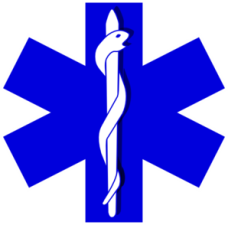 OBJAWY NZK:

UTRATA PRZYTOMNOŚCI
BRAK ODDECHU LUB ODDECH AGONALNY
BLADOŚĆ POWŁOK SKÓRNYCH, SINICA
NIEWYCZUWALNE TĘTNO NA TT. SZYJNYCH
ŹRENICE SZEROKIE, NIEREAGUJĄCE NA ŚWIATŁO
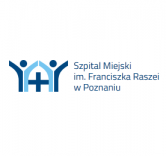 BADANIE PACJENTA
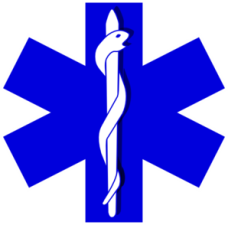 OCENA STANU ŚWIADOMOŚCI

POKAŻ SIĘ
ZAPYTAJ GŁOŚNO „CO SIĘ STAŁO?!”
POTRZĄŚNIJ ZA RAMIONA
BRAK REAKCJI: PACJENT NIEPRZYTOMNY
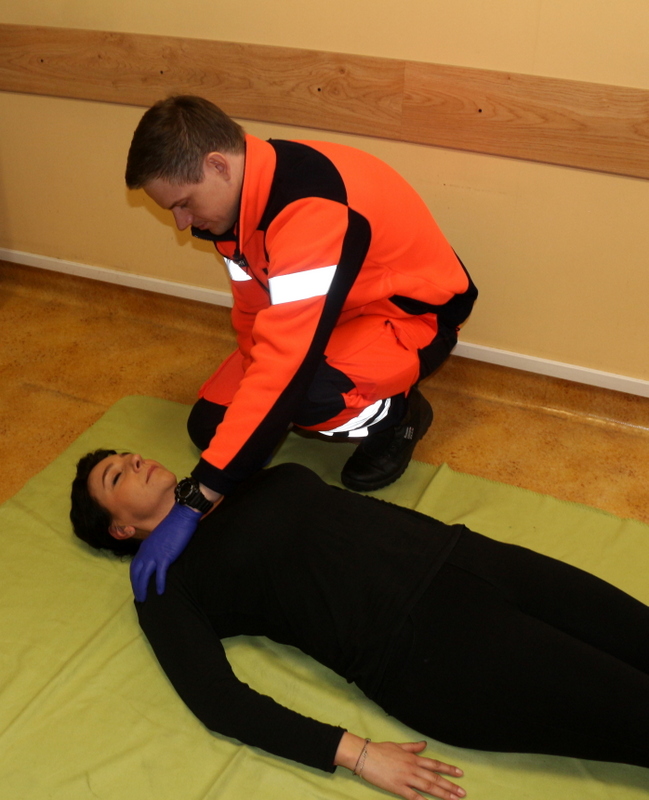 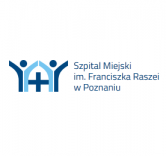 BADANIE PACJENTA
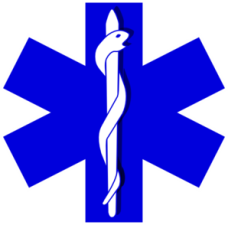 A - AIRWAY
UDROŻNIENIE GÓRNYCH DRÓG ODDECHOWYCH
ZASTOSUJ RĘKOCZYN CZOŁO – ŻUCHWA W CELU UDROŻNIENIA DRÓG ODDECHOWYCH
UNIKAJ GWAŁTOWNYCH RUCHÓW
NIE PUSZCZAJ GŁOWY POSZKODOWANEGO PODCZAS OCENY ODDECHU
USUŃ WIDOCZNE CIAŁA OBCE POD KONTROLĄ WZROKU
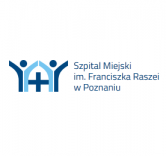 BADANIE PACJENTA
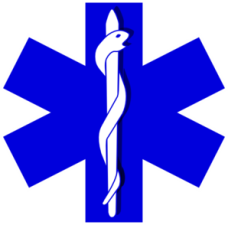 A - AIRWAY
			








RĘKOCZYN CZOŁO – ŻUCHWA
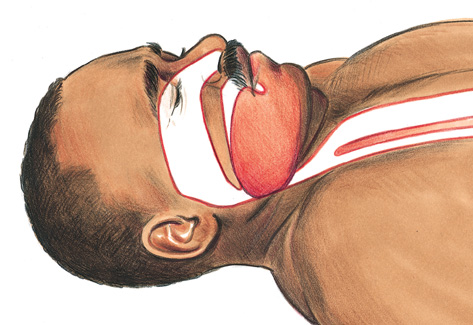 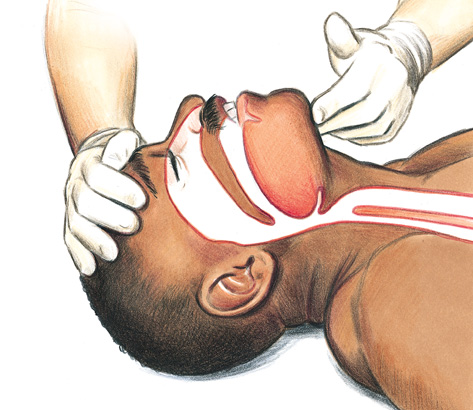 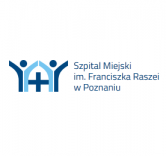 BADANIE PACJENTA
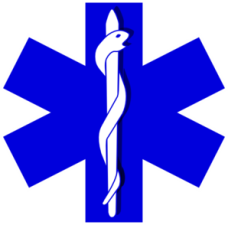 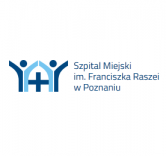 BADANIE PACJENTA
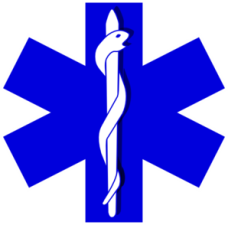 B - BREATHING
OCENA ODDECHU – 10 SEKUND
WIDZĘ RUCH KLATKI PIERSIOWEJ?
SŁYSZĘ SZMER POWIETRZA?
CZUJĘ RUCH POWIETRZA?
ODDECH AGONALNY - GASPING (POJEDYNCZE NIEREGULARNE WESTCHNIENIA) WYSTĘPUJE W POCZĄTKOWEJ FAZIE ZATRZYMANIA KRĄŻENIA – TRAKTUJEMY TAK SAMO JAK BRAK ODDECHU
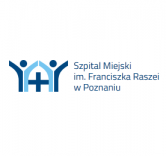 BADANIE PACJENTA
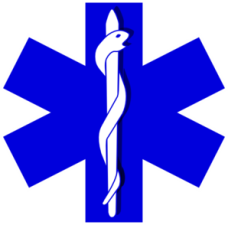 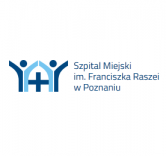 BADANIE PACJENTA
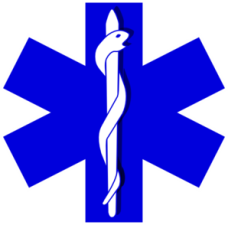 C – KRĄŻENIE
OZNAKI ZACHOWANEGO KRĄŻENIA:

PRAWIDŁOWE ZABARWIENIE SKÓRY
RUCH, NAPIĘCIE MIĘSNIOWE
ODRUCHY OBRONNE, REAKCJA NA BÓL
ODDECH, KASZEL
OBECNOŚĆ TĘTNA
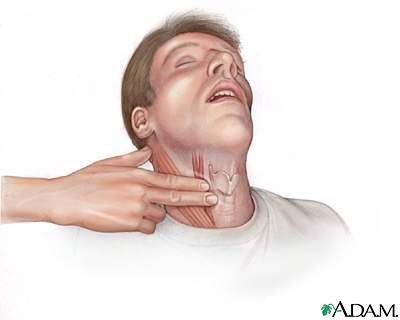 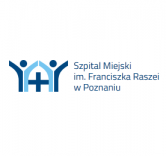 BADANIE PACJENTA
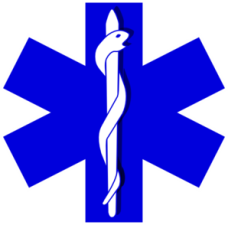 NAGŁE ZATRZYMANIE KRĄŻENIA LUB POGORSZENIE STANU PACJENTA

WEZWIJ ZESPÓŁ INTERWENCYJNY - 555
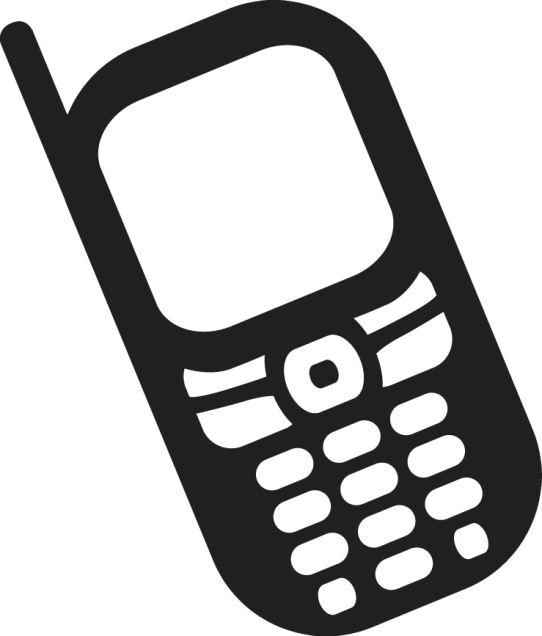 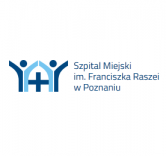 RESUSCYTACJA
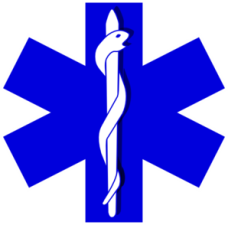 UCISKANIE KLATKI PIERSIOWEJ
ZAPEWNIJ TWARDE PODŁOŻE
UŁÓŻ RĘCE NA ŚRODKU KLATKI PIERSIOWEJ PACJENTA
GŁĘBOKOŚĆ UCISKU OK. 5 – 6 CM
TEMPO: OK. 100 - 120/MIN
NIE ODRYWAJ RĄK OD KLATKI PIERSIOWEJ
UNIKAJ PRZERW W UCISKANIU -PRZERWA NA WENTYLACJĘ  MAX. DO 10 SEKUND
STOSUNEK UCIŚNIĘĆ DO WDECHÓW: 30:2
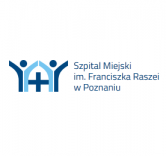 RESUSCYTACJA
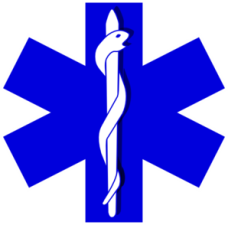 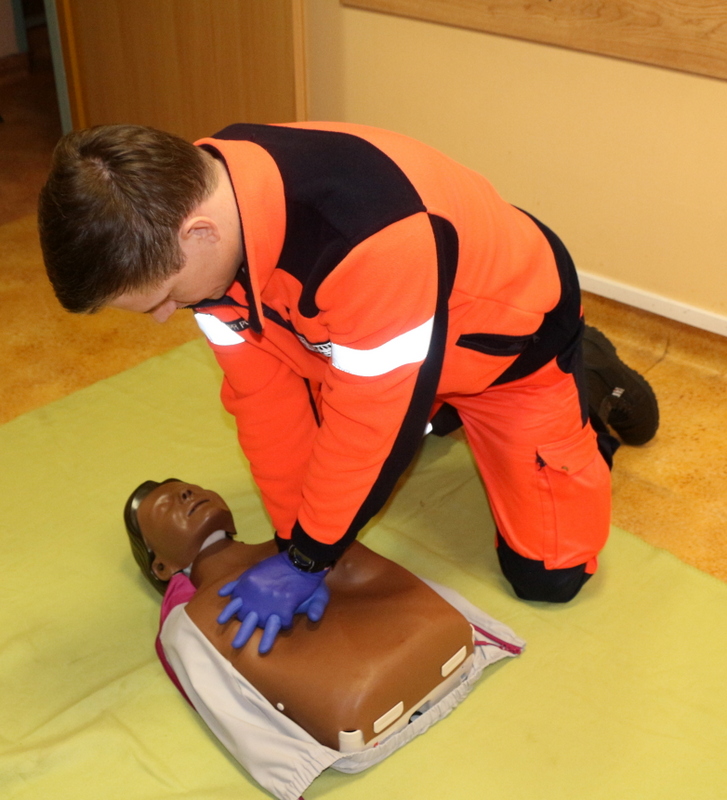 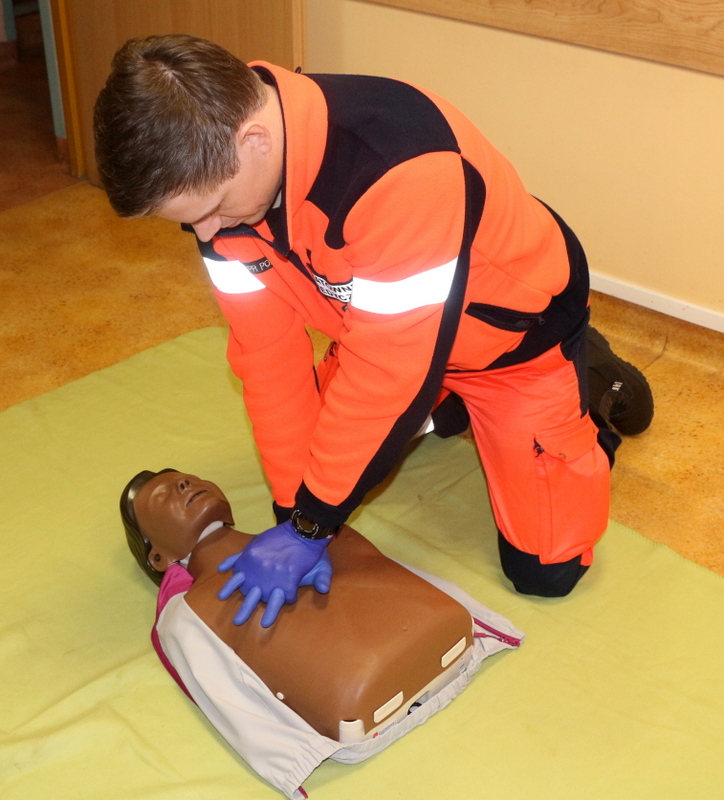 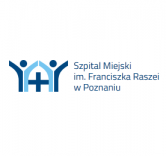 RESUSCYTACJA
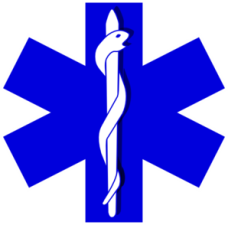 WENTYLACJA ZASTĘPCZA

UŻYJ WORKA SAMOROZPRĘŻALNEGO – JEŻELI
	TO MOŻLIWE PODŁĄCZ ŹRÓDŁO TLENU
UDROŻNIJ DROGI ODDECHOWE PACJENTA
	ZAPEWNIJ SZCZELNE PRZYLEGANIE MASKI 
CZAS WDECHU: OK. 1 S 
OBSERWUJ RUCH KLATKI PIERSIOWEJ – GDY WENTYLACJA NIESKUTECZNA: SKORYGUJ POZYCJĘ GŁOWY/PRZYLEGANIE MASKI
WYKONAJ 2 WDECHY – NASTĘPNIE UCISKAJ KLATKĘ PIERSIOWĄ
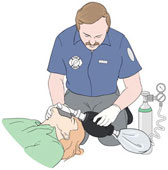 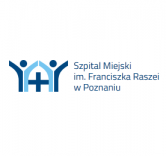 RESUSCYTACJA
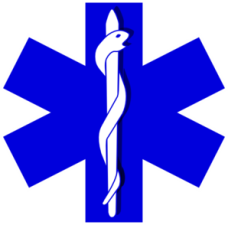 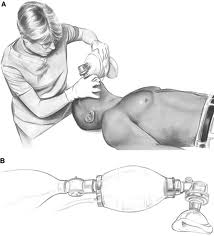 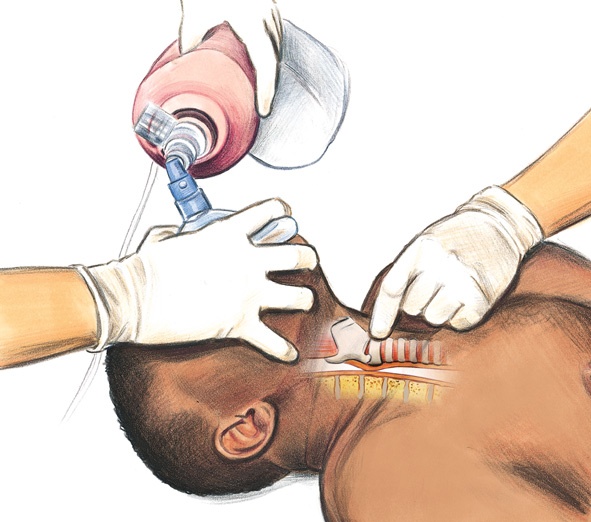 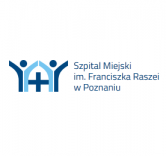 RESUSCYTACJA
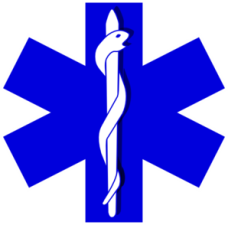 DEFIBRYLACJA/MONITOROWANIE
DOSTARCZ I URUCHOM DEFIBRYLATOR NAJSZYBCIEJ JAK TO MOŻLIWE – JEŻELI NIE POSIADASZ UPRAWNIEŃ DO PEŁNEJ OBSŁUGI URZĄDZENIA URUCHOM TRYB WSPOMAGANY/AED
POSTĘPUJ ZGODNIE Z POLECENIAMI NA EKRANIE I KOMENDAMI GŁOSOWYMI 
UMIEŚĆ ELEKTRODY NA KLATCE PIERSIOWEJ PACJENTA ZGODNIE Z INSTRUKCJĄ (POZYCJA PRZEDNIO - BOCZNA)
ZAPEWNIJ PRAWIDŁOWE PRZYLEGANIE ELEKTROD – USUŃ OWŁOSIENIE Z KLATKI PIERSIOWEJ PACJENTA I OSUSZ SKÓRĘ JEŚLI TO KONIECZNE
NIE DOTYKAJ PACJENTA PODCZAS ANALIZY RYTMU SERCA, ŁADOWANIA I DEFIBRYLACJI
RESUSCYTACJA
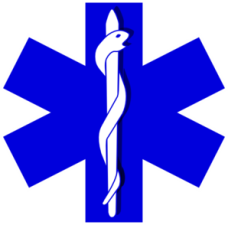 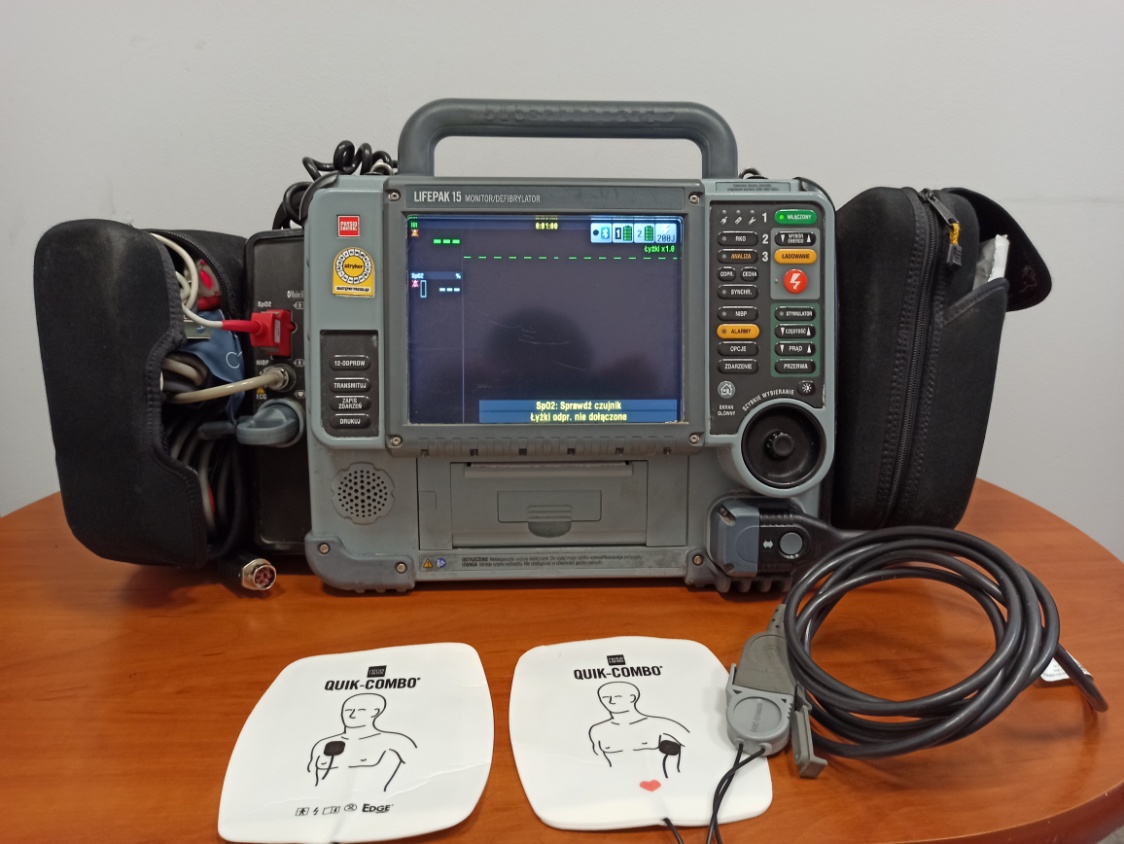 DEFIBRYLATOR LIFEPAK 15 Z ELEKTRODAMI QUICK-COMBO DO PRACY W TRYBIE AED
POZYCJA ELEKTROD DEFIBRYLATORA
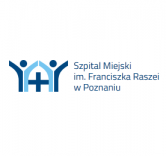 RESUSCYTACJA
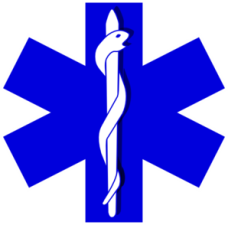 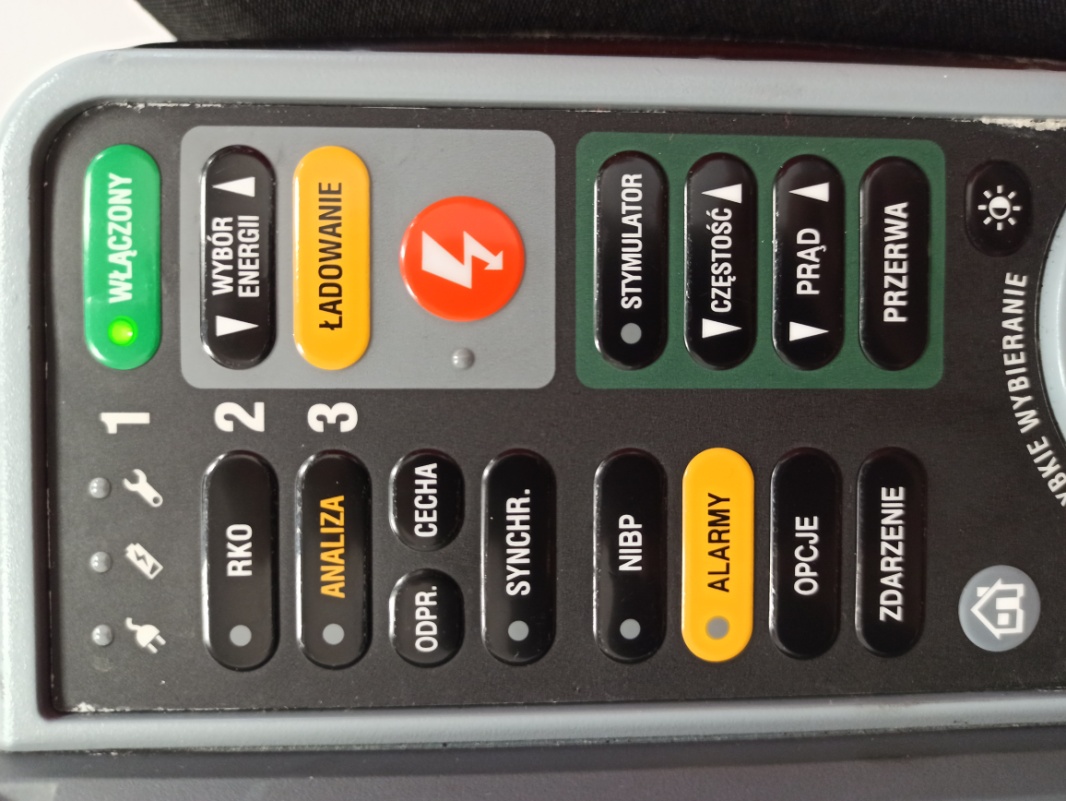 URZĄDZENIE LIFEPAK 15 URUCHOMIONE 
W TRYBIE AED
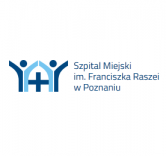 URUCHAMIANIE TRYBU AED: 
PRZYCISK „ANALIZA”
COVID-19 A RESUSCYTACJA
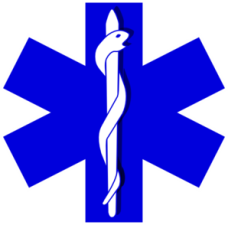 MODYFIKACJE POSTĘPOWANIA U PACJENTA Z COVID-19

UDZIELENIE POMOCY W NZK U PACJENTA Z COVID-19, MOŻE BYĆ OPÓŹNIONE, Z UWAGI NA KONIECZNOŚĆ ZASTOSOWANIA ŚOI

PRZED ROZPOCZĘCIEM BADANIA PACJENTA, NALEŻY ZASŁONIĆ JEGO NOS I USTA (MASECZKA CHIRURGICZNA LUB PROWIZORYCZNA OSŁONA, NP. RĘCZNIK, ODZIEŻ)

W PRZYPADKU BRAKU ŚOI – POMIŃ UDROŻNIENIE DRÓG ODDECHOWYCH, OCEŃ ODDECH WYŁĄCZNIE NA PODSTAWIE OBSERWACJI RUCHU KLATKI PIERSIOWEJ (MOŻNA POSIŁKOWAĆ SIĘ OCENĄ TĘTNA)
COVID-19 A RESUSCYTACJA
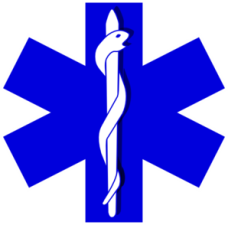 MODYFIKACJE POSTĘPOWANIA U PACJENTA Z COVID-19

WENTYLACJA ZASTĘPCZA POWINNA BYĆ WYKONYWANA WYŁĄCZNIE ZA POMOCĄ WORKA SAMOROZPRĘŻALNEGO WYPOSAŻONEGO W FILTR; ZALECA SIĘ PROWADZENIE WENTYLACJI PRZEZ DWIE OSOBY, WYPOSAŻONE W MASECZKI O NAJWYŻSZEJ KLASIE OCHRONY

UCISKANIE KLATKI PIERSIOWEJ MOŻE ZOSTAĆ ROZPOCZĘTE DOPIERO, GDY WSZYSCY CZŁONKOWIE ZESPOŁU MAJĄ ZAŁOŻONE ŚOI

DEFIBRYLACJA POWINNA BYĆ WYKONANA NAJSZYBCIEJ JAK TO MOŻLIWE I NIE PODLEGA MODYFIKACJOM
COVID-19 A RESUSCYTACJA
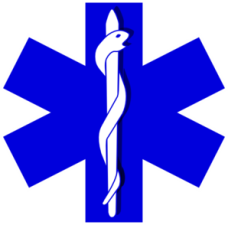 SEKWENCJA POSTĘPOWANIA
W NZK U OSOBY DOROSŁEJ
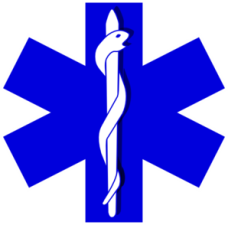 NIEPRZYTOMY?
WOŁAJ O POMOC!
BRAK OZNAK KRĄŻENIA?
DZWOŃ 555
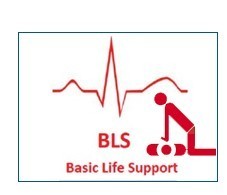 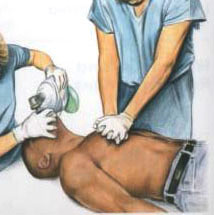 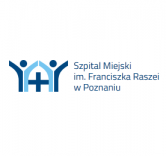 SEKWENCJA POSTĘPOWANIA
W NZK U DZIECI
NIEPRZYTOMNY? WOŁAJ O POMOC!
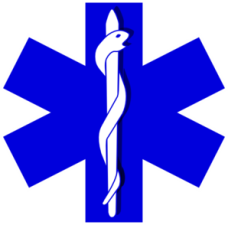 BRAK OZNAK KRĄŻENIA?  DZWOŃ 555
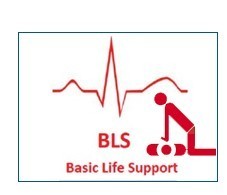 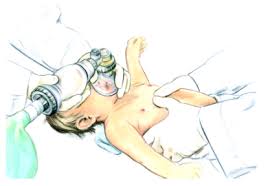 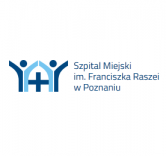 RESUSCYTACJA
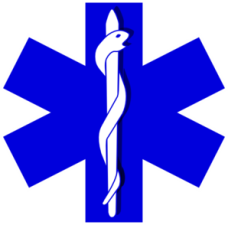 PACJENT NIEPRZYTOMNY
WOŁAJ O POMOC
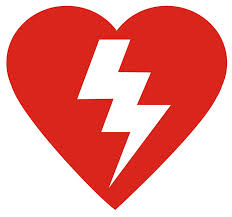 WYŚLIJ KOGOŚ LUB UDAJ SIĘ PO AED.
ZADZWOŃ 555
UDROŻNIENIE DRÓG ODDECHOWYCH
BRAK ODDECHU
RKO 30:2 DO CZASU PODŁĄCZENIA DEFIBRYLATORA
OCENA RYTMU
DEFIBRYLACJA ZALECANA
DEFIBRYLACJA NIEZALECANA
1 DEFIBRYLACJA
RKO 30:2 PRZEZ 2 MINUTY
RKO 30:2 PRZEZ 2 MINUTY